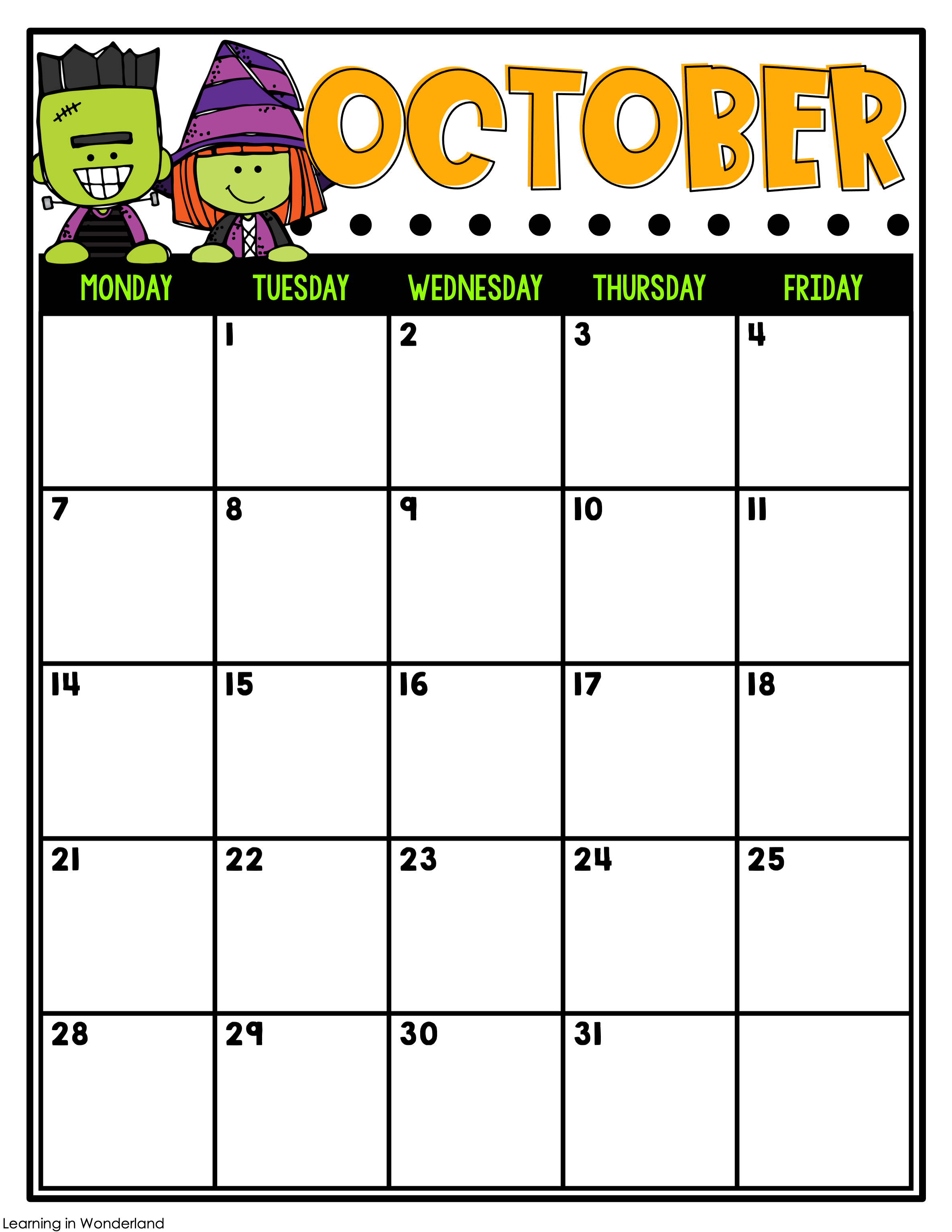 Math 4.5
Sci. Chp. 3 Test


PE
1.4 Spelling Test
Math 4.7
S.S. Maps
Grand Hawks Day
PE
Math 4.6
S.S. Maps


Music
Math 4.6
S.S. Maps


STEM
Fall Holiday/ No School
1.4 Reading Test
Math Chp. 4 Review Quiz
S.S. Maps

Guidance
Math Chp. 4 Test
S.S. Maps

PE
Math 5.1
S.S. Maps


Art
Math 5.2
S.S. Maps
Picture Day

PE
Math 5.3
S.S. Maps


STEM
Math 5.4
S.S. SE Region

Music
Math 5.5
S.S. SE Region 

PE
1.5 Spelling Test
Math 5.6
S.S. Maps
Guidance
1.5 Reading Test
Math 5.7
S.S. Maps
100% of AR
PE
Math 5.8
S.S. SE Region
AR Rally
End of 1st Nine Weeks
Art
Teacher Planning Day/ No School
Math 5.9


PE
Math 5.10



STEM
Math Chp. 5 Review Quiz


Music
Math Chp. 5 Test


PE
Math 6.1

Red Ribbon Week
Guidance
Math 6.2



PE
2.1 Spelling and Grammar Tests
Math 6.3

Art
Pirate Day



PE
2.1 Reading Test
Math 6.3

STEM